Rede mit klaren Worten!
Reihe: Verbreite die beste Botschaft! (3/3)
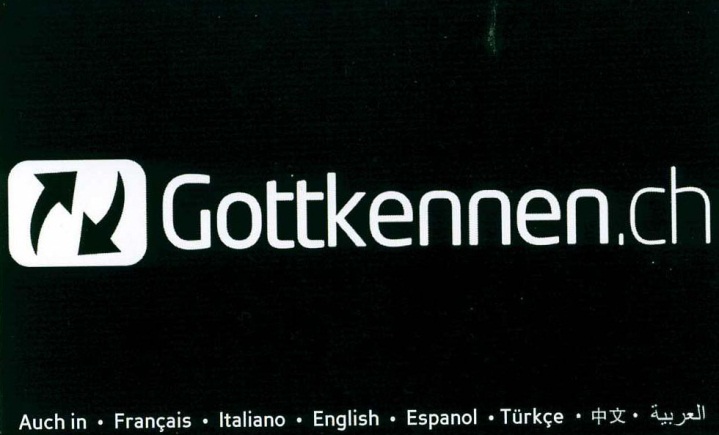 50 Leute, jeden Tag im Durchschnitt 1 Karte
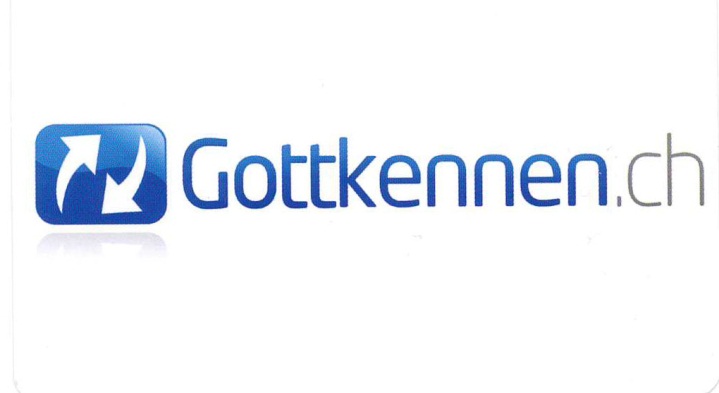 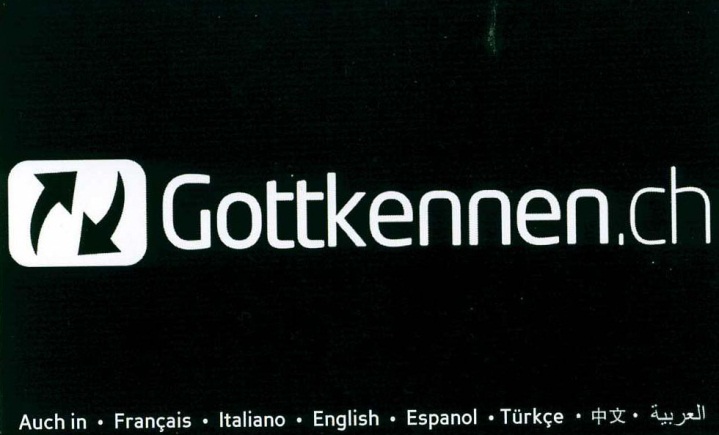 50 Leute, jeden Tag im Durchschnitt 1 Karte
=
18’250
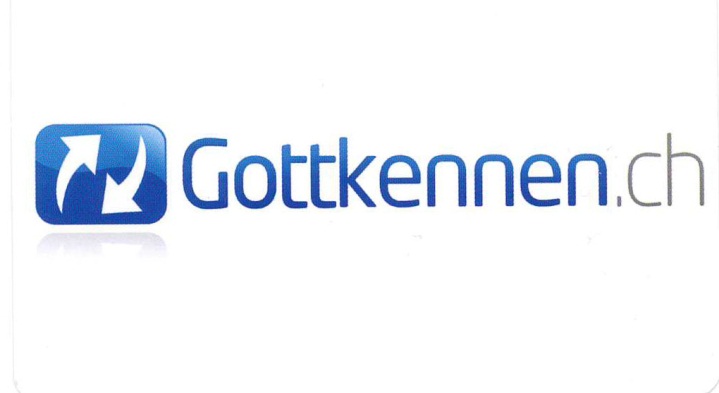 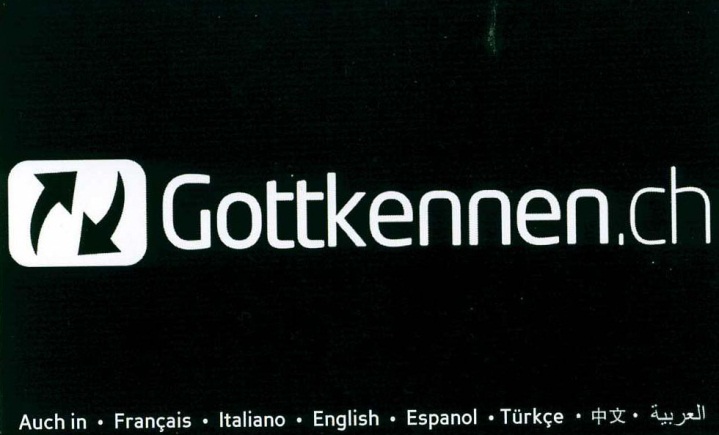 50 Leute, jeden Tag im Durchschnitt 1 Karte
=
18’250
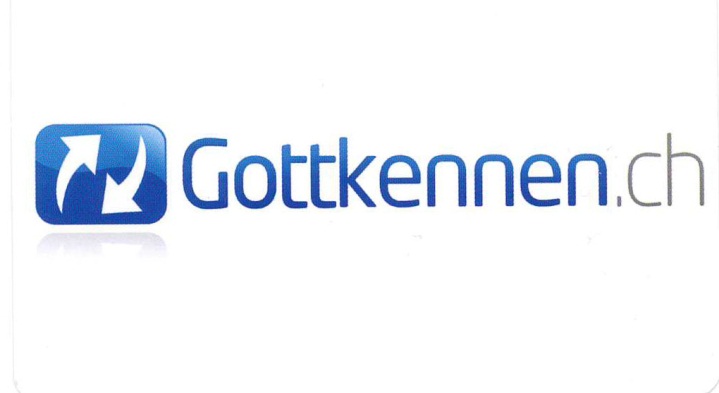 1% auf Homepage = 182 Menschen
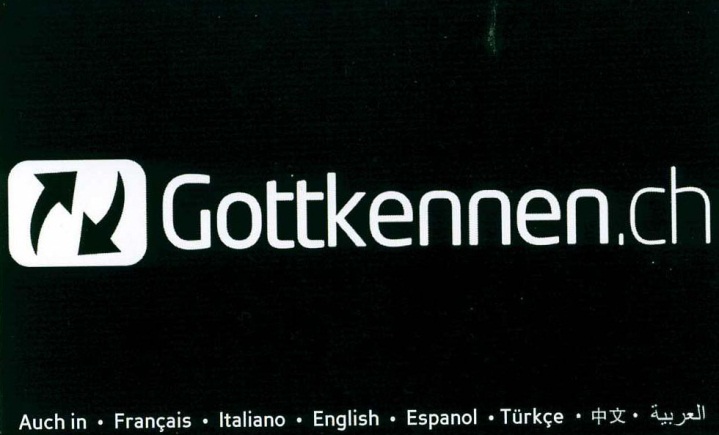 50 Leute, jeden Tag im Durchschnitt 1 Karte
=
18’250
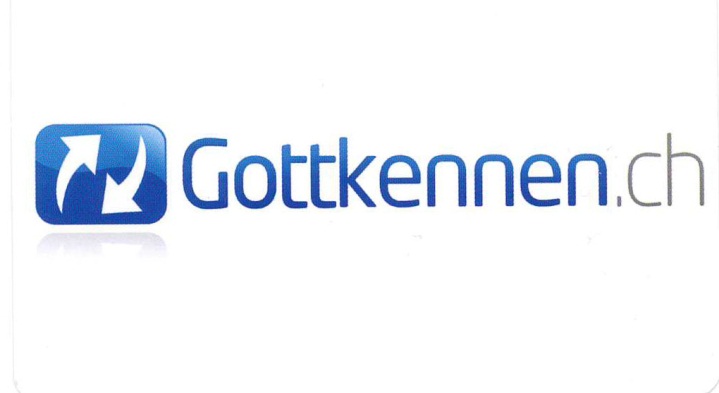 1% auf Homepage = 182 Menschen

1% Anstoss zum Glauben = 1,8 Menschen
Rede mit klaren Worten!
Reihe: Verbreite die beste Botschaft! (3/3)
„Lasst uns von hier weggehen in die umliegenden Ortschaften, damit ich auch dort die Botschaft vom Reich Gottes verkünden kann; denn dazu bin ich gekommen.“
Markus-Evangelium 1,38
Verbreite die beste Botschaft!
Wie wir gesehen haben, setzt der Glaube das Hören der Botschaftvon Christus voraus.
Römer-Brief 10,17
Verbreite die beste Botschaft!
„Wir sind für diesen kostbaren Schatz, der uns anvertraut ist, nur wie zerbrechliche Gefässe.“
2.Korinther-Brief 4,7
Verbreite die beste Botschaft!
„Denn es soll deutlich werden, dass die alles überragende Kraft, die in unserem Leben wirksam ist, Gottes Kraft ist und nicht aus uns selbst kommt.“
2.Korinther-Brief 4,7
Verbreite die beste Botschaft!
Verkünde die Botschaft Gottes! Tritt für sie ein, ob sie erwünscht ist oder nicht. Decke Schuld auf, weise zurecht, ermahne und ermutige, und lass es dabei nicht an der nötigen Geduld und an gründlicher Unterweisung fehlen.
2.Timotheus-Brief 4,2
Verbreite die beste Botschaft!
I. Kontakte zulassen und pflegen
Verbreite die beste Botschaft!
„So wie du mich in die Welt gesandt hast, habe ich auch sie in die Welt gesandt.“
Johannes-Evangelium 17,18
Verbreite die beste Botschaft!
„Geht nun! Seht, ich sende euch wie Schafe mitten unter die Wölfe.“
Lukas-Evangelium 10,3
Verbreite die beste Botschaft!
II.    Freundlich und engagiert auftreten
Verbreite die beste Botschaft!
„Eure Worte sollen immer freundlich und mit dem Salz der Weisheit gewürzt sein. Dann werdet ihr es auch verstehen, jedem, der mit euch redet, eine angemessene Antwort zu geben.“
Kolosser-Brief 4,6
Verbreite die beste Botschaft!
„Bürger von Athen! Ich habe mich mit eigenen Augen davon überzeugen können, dass ihr aussergewöhnlich religiöse Leute seid.“
Apostelgeschichte 17,22
Verbreite die beste Botschaft!
„Als ich nämlich durch die Strassen eurer Stadt ging und mir eure Heiligtümer ansah, stiess ich auf einen Altar mit der Inschrift: ‚Für einen unbekannten Gott‘. Ihr verehrt also ein göttliches Wesen, ohne es zu kennen. Nun, gerade diese euch unbekannte Gottheit verkünde ich euch.“
Apostelgeschichte 17,23
Verbreite die beste Botschaft!
„Seid jederzeit bereit, jedem Rede und Antwort zu stehen, der euch auffordert, Auskunft über die Hoffnung zu geben, die euch erfüllt.“
1.Petrus-Brief 3,15
Verbreite die beste Botschaft!
„Aber tut es freundlich und mit dem gebotenen Respekt, immer darauf bedacht, ein gutes Gewissen zu haben. Denn wenn ihr ein vorbildliches Leben führt, wie es eurer Zugehörigkeit zu Christus entspricht, werden die, die euch verleumden, beschämt dastehen, weil ihre Anschuldigungen sich als haltlos erweisen.“
1.Petrus-Brief 3,16
Verbreite die beste Botschaft!
„Du redest so überzeugend, dass du demnächst noch einen Christen aus mir machst!“
Apostelgeschichte 26,28
Verbreite die beste Botschaft!
III.   Verständlich und weise reden
Verbreite die beste Botschaft!
„Gebt das Heilige nicht den Hunden, werft eure Perlen nicht vor die Schweine! Sie könnten sonst eure Perlen zertrampeln und sich dann gegen euch selbst wenden und euch zerreissen.“
Matthäus-Evangelium 7,6
Verbreite die beste Botschaft!
„Geschwister, um euch das Geheimnis zu verkünden, das Gott uns enthüllt hat, versuchte ich nicht, euch mit geschliffener Rhetorik und scharfsinnigen Argumenten zu beeindrucken.“
1.Korinther-Brief 2,1
Verbreite die beste Botschaft!
„Nein, ich hatte mir vorgenommen, eure Aufmerksamkeit einzig und allein auf Jesus Christus zu lenken – auf Jesus Christus, den Gekreuzigten.“
1.Korinther-Brief 2,2
Verbreite die beste Botschaft!
„Als Paulus die Rede auf Gerechtigkeit und Selbstbeherrschung brachte und vom künftigen Gericht sprach, bekam Felix es mit der Angst zu tun. Er unterbrach Paulus und sagte: „Für diesmal ist es genug; du kannst jetzt gehen. Wenn sich die Gelegenheit ergibt, lasse ich dich wieder einmal rufen.“
Apostelgeschichte 24,25
Verbreite die beste Botschaft!
Schlussgedanke
Verbreite die beste Botschaft!
„Ehrt Christus, den Herrn, indem ihr ihm von ganzem Herzen vertraut. Und seid jederzeit bereit, jedem Rede und Antwort zu stehen, der euch auffordert, Auskunft über die Hoffnung zu geben, die euch erfüllt.“
1.Petrus-Brief 3,15
Verbreite die beste Botschaft!
„Tragt an den Füssen das Schuhwerk der Bereitschaft, das Evangelium des Friedens zu verbreiten.“
Epheser-Brief 6,15
Verbreite die beste Botschaft!
Verbreite die beste Botschaft!